Guardian Square
Mauchel Barthelemy – MIS 5211|Fall 2016
Scan “Pen” Test Analysis Report | Nessus
Solutions
Enforce message signing in the host's configuration. 
Purchase or generate a proper certificate for this service.
Purchase or generate a proper certificate for this service.
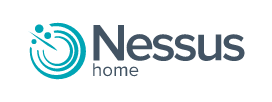 Cutting-Edge
Mauchel Barthelemy – MIS 5211|Fall 2016
Scan “Pen” Test Analysis Report | Nessus
Solutions
Purchase or generate a proper certificate for this service. 
Purchase or generate a new SSL certificate to replace the existing one.
The remote host supports the use of RC4 in one or more cipher suites.The RC4 cipher is flawed in its generation of a pseudo-random stream of bytes so that a wide .
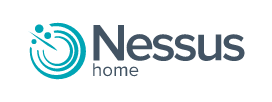 Mauchel Barthelemy – MIS 5211|Fall 2016
Scan “Pen” Test Analysis Report | Nessus
Cutting-Edge: Scan Details
OS: Linux Kernel 2.6
Folder: My Scans
Start: October 4 at 3:08 PM
End: October 4 at 3:32 PM
Elapsed: 14 minutes
KB: Download
Guardian Square: Scan Details
Name: Test Scan
Status: Completed
Policy: Basic Network Scan
Scanner: Local Scanner
Folder: My Scans
Start: October 4 at 8:47 PM
End: October 4 at 8:52 PM
Elapsed: 5 minutes
Vulnerabilities
Guardian Square
Cutting-Edge
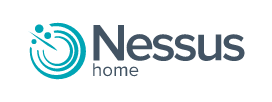 Mauchel Barthelemy – MIS 5211|Fall 2016
Scan “Pen” Test Analysis Report | Nessus
It is highly recommended to:
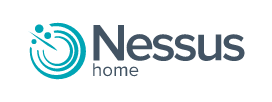